Mon livret de progrès
……………………………………..
En CE1
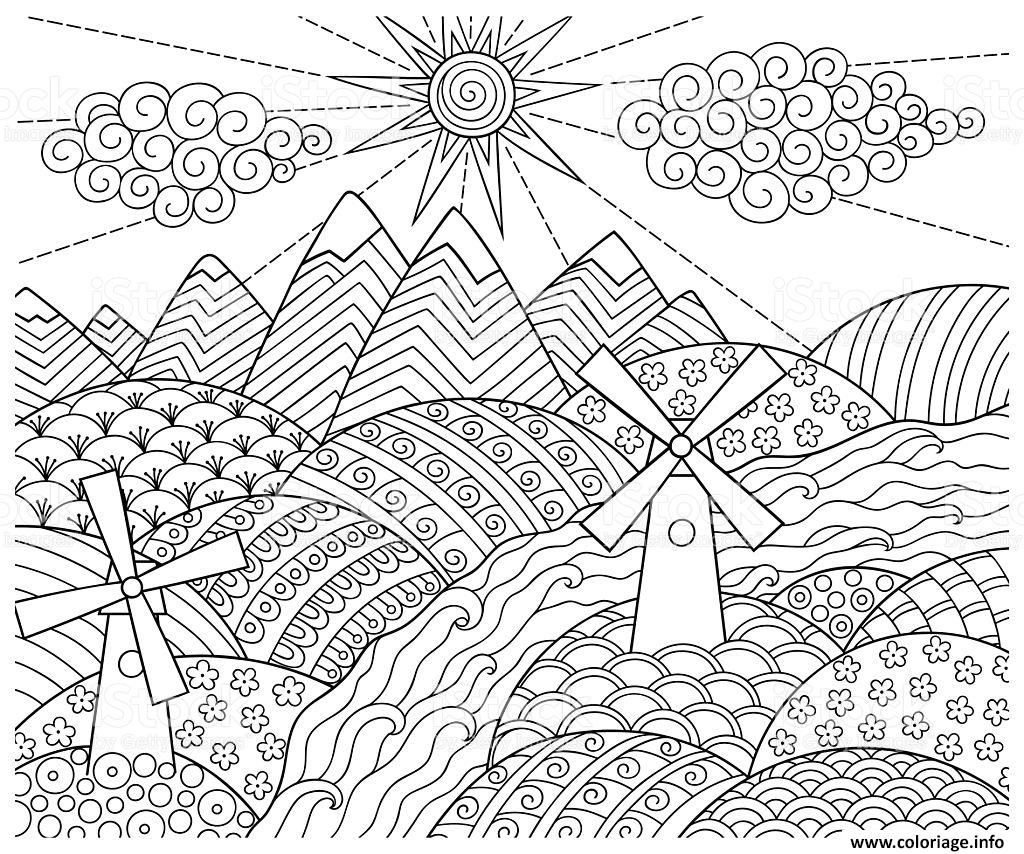 Compétences validées
Lecture, culture et oral
Lectures de la maîtresse
English book
Lectures à la maison, lectures présentées à la classe.
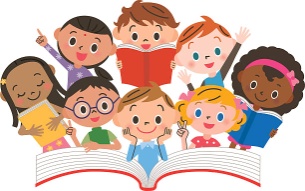 Je décris les livres que j’aime bien lire. 
………………………………………………………………………………………………………………
…………………………………………………………………………………………………….
………………………………………………………………………………………………………
1
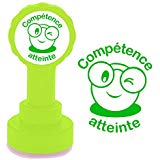 Je participe aux rallyes-lecture
…………………………………. 
Nombre de livres : …..

…………………………………….
 Nombre de livres : …..
………………………..

 ………………………
Langage oral
2
Oser parler
3
Oser parler
4
Exposé:
Je réponds au téléphone
Je donne mon avis en regroupement
Je participe à un exposé
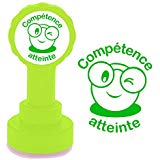 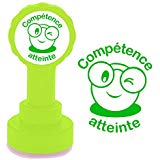 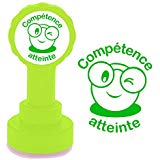 Lecture et culture
Cinéma
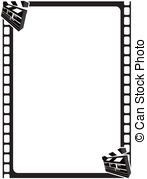 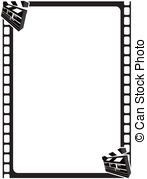 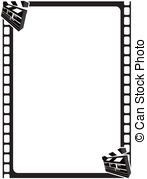 Art/ artistes
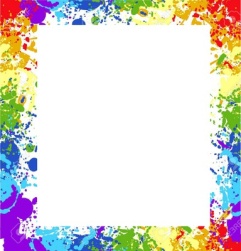 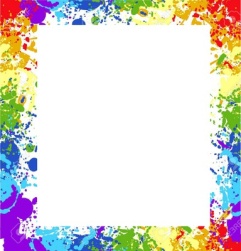 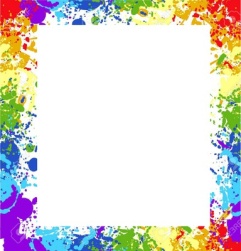 …………………
…………………
…………………
…………………
………………….
…………………
…………………
…………………
…………………
………………….
Poésies:
1: ……………………………………………………………….	 Auteur:  ……………………
Je connais par cœur:                 Je propose une interprétation originale:
2 : ……………………………………………………………….	 Auteur:  ……………………
Je connais par cœur:                 Je propose une interprétation originale:
3:  ……………………………………………………………….	 Auteur:  ……………………
Je connais par cœur:                 Je propose une interprétation originale:
4 : ……………………………………………………………….	 Auteur:  ……………………
Je connais par cœur:                 Je propose une interprétation originale:
5: ……………………………………………………………….	 Auteur:  ……………………
Je connais par cœur:                 Je propose une interprétation originale:
6: ……………………………………………………………….	 Auteur:  ……………………
Je connais par cœur:                 Je propose une interprétation originale:
7: ……………………………………………………………….	 Auteur:  ……………………
Je connais par cœur:                 Je propose une interprétation originale:
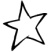 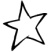 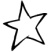 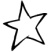 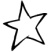 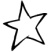 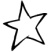 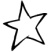 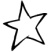 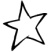 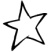 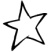 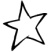 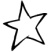 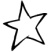 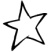 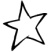 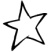 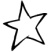 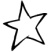 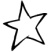 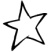 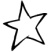 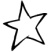 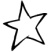 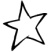 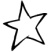 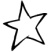 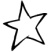 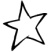 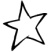 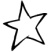 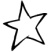 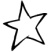 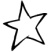 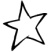 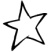 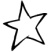 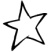 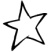 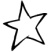 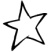 Ma poésie préférée: ……………………………………………parce que …………………….…..
Français
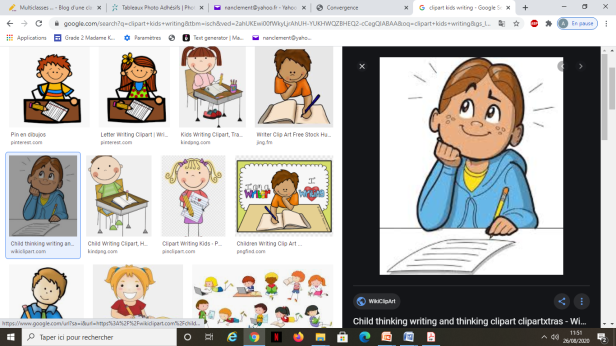 Copier
5
Je copie proprement sur mon cahier « seyes  2,5 »
6
Je recopie proprement les questions de lecture du tableau.
7
Je respecte la taille des lettres sur mon cahier.
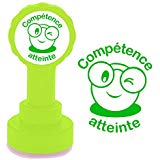 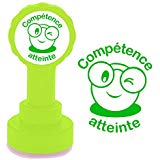 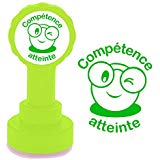 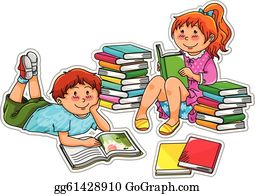 Lire
8
Je peux lire un petit texte
9
Je peux répondre à des questions après la lecture d’un texte (seul)
10
Je peux mettre le ton sur un texte court
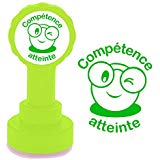 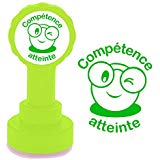 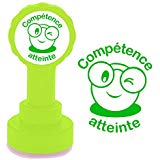 Nombre de mots lus en 1 min
.....................  date: …… septembre	....................  date: ….. octobre
....................   date: ……. novembre	....................  date:  …..décembre
………..........  date: …….. Janvier	……………...date:  ….février
....................   date: ……..mai	……………… date : …..juin
Fluence de lecture
Ecrire
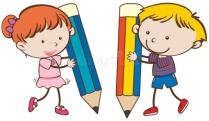 11
Dictées de mots (grenouille bleue): Je note mes scores.
........... / ………..	 2) ........... / ……….. 	 3) ........... / ………..
4) ........... / ………..	 5) ........... / ……….. 	 6) ........... / ………..
7)........... / ………..	 8) ........... / ……….. 	 9) ........... / ……….. 
10) ........... / ………..	 11) ........... / ……….. 	12) ........... / ………..
13) ........... / ………..	14) ........... / ……….. 	 15) ........... / ………..
16) ………./ ………..	17) ………. / ………	18) ………. / ………..
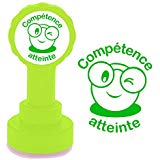 12
Je participe aux joggings d’écriture
13
Je lis souvent mon texte
14
J’écris des poésies
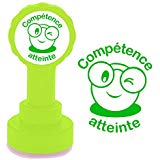 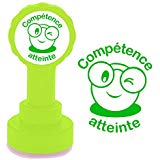 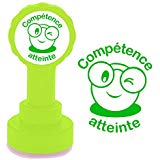 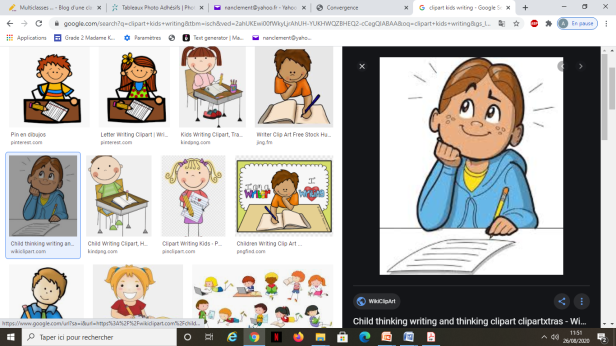 Français
Etude de la langue
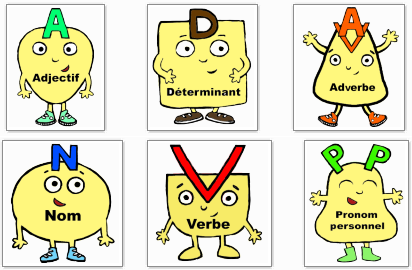 15
16
Dans une phrase, je repère les noms et les déterminants
17
Je sais retrouver le sujet d’une phrase.
Dans une phrase, je repère le verbe.
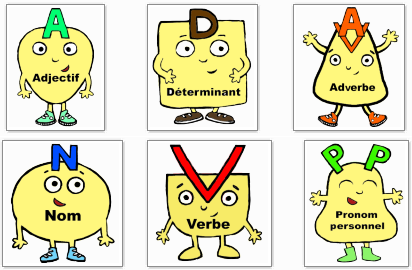 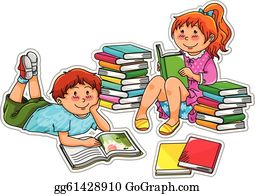 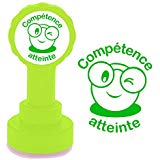 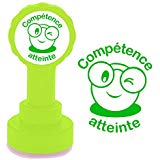 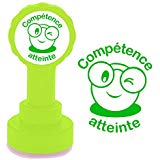 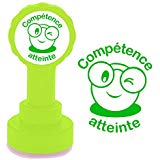 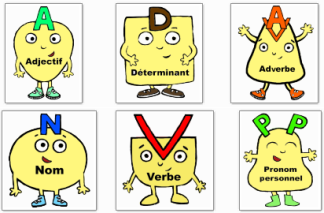 18
Je reconnais le féminin ou le masculin des noms.
19
Je sais conjuguer les verbes en –er au présent.
20
Je sais conjuguer les verbes en –er à l’imparfait.
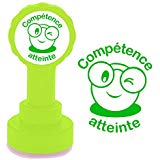 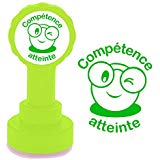 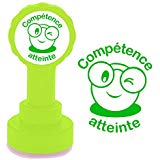 21
Je sais repérer le temps d’une phrase.
22
Je sais conjuguer les verbes en –er au futur.
23
Je sais reconnaitre l’adjectif dans un GN.
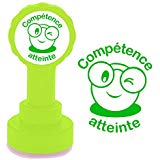 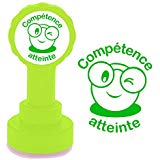 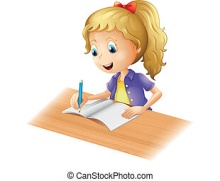 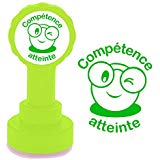 24
Je connais l’ordre alphabétique.
25
Je peux classer des mots dans l’ordre alphabétique.
26
Je sais chercher un mot dans le dictionnaire.
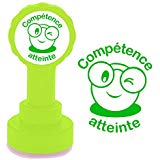 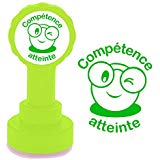 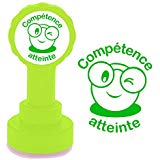 Observations: :
Mathématiques
Numération
27
Je maîtrise les nombres de 60 à 79 et de 80 à 99
28
Je connais les nombres jusque 999
29
Je peux décomposer un nombre en unités, dizaines, centaines
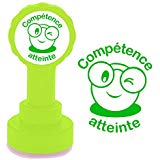 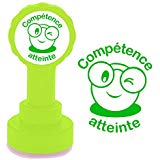 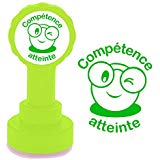 30
Je sais écrire les nombres en lettres jusque 999
31
Je sais représenter un nombre avec toutes ses représentations (cahier des nombres)
32
Je sais comparer les nombres
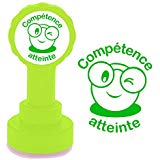 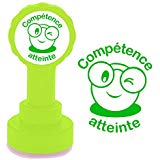 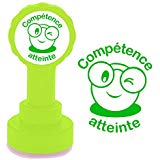 Calcul
33
Je connais les doubles jusque 20
34
Je connais les compléments à 100
35
Je connais les additions simples (type 5 + 4 = 9 …)
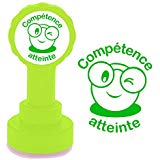 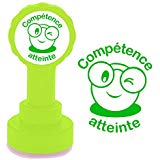 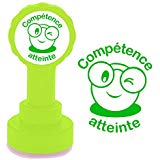 36
Je les tables de 2 et 5
37
38
Je sais poser une addition avec retenue
Je connais les tables de 3 et 4
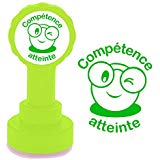 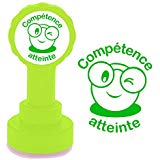 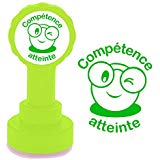 39
Je sais poser une soustraction avec retenue (méthode de cassage)
Observations: :
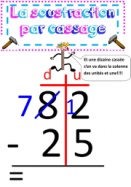 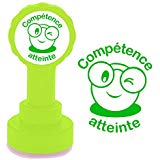 Mes résultats aux chronomaths:
1: avec chrono ……………  sans chrono…….……. 2: avec chrono ……………  sans chrono…….……..
3: avec chrono ……………  sans chrono…….……. 4: avec chrono ……………  sans chrono…….……..
5: avec chrono ……………  sans chrono…….……. 6: avec chrono ……………  sans chrono…….……..
7: avec chrono ……………  sans chrono…….……. 8: avec chrono ……………  sans chrono…….……..
9: avec chrono ……………  sans chrono…….……. 10: avec chrono ……………  sans chrono…….……..
Mathématiques
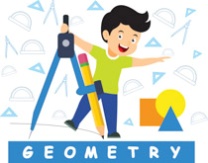 Géométrie
40
Je connais le nom des figures simples + propriétés (carré, triangle, rectangle)
41
Je sais reproduire une figure à la règle
42
Je sais reproduire une figure sur un quadrillage
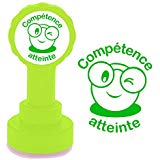 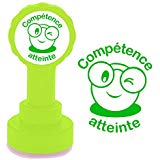 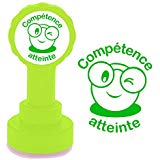 43
Mes tracés sont soigneux
44
Je sais tracer un cercle au compas
45
Je connais les solides usuels et leurs propriétés: cube, pavé, pyramide.
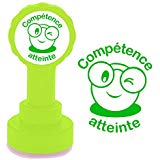 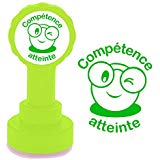 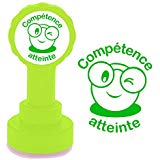 46
Je sais compléter une figure par symétrie
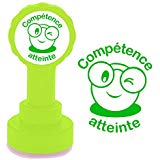 Mesures
47
Je connais les mois de l’année
48
Je sais lire l’heure (demi et quart)
49
Je sais mesurer avec la règle graduée
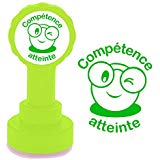 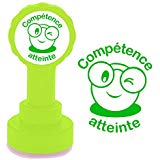 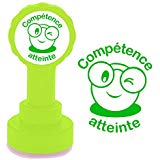 50
Je sais comparer les objets selon leur longueur
51
Je sais rendre la monnaie
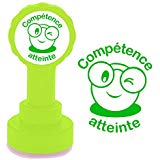 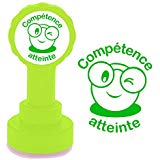 Observations: :
EPS
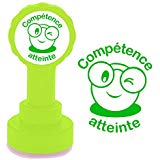 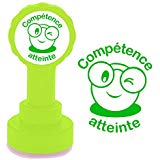 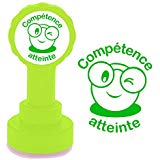 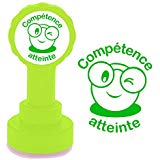 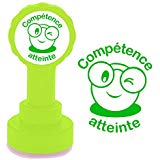 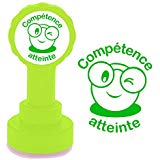 Natation: Niveau:
Natation: Niveau:
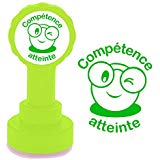 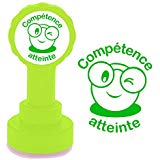 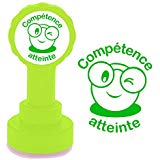 Groupe de natation: …………………………….
Questionner le monde
52
Je réalise des dessins d’observation
Sujet 1:
Sujet 2:
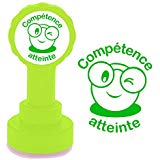 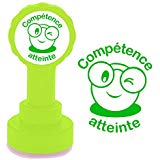 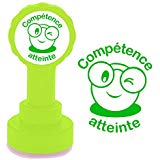 Sujet 3:
Sujet 4:
Sujet 5:
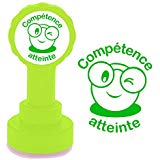 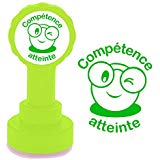 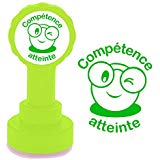 Observations: :
Implication dans les projets de classe:
Implication dans le projet:
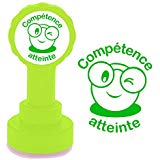 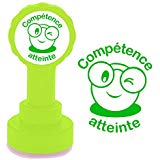 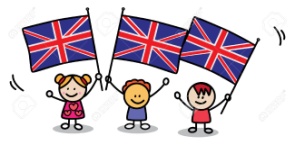 Anglais - immersion
Compréhension orale
53
Je comprends des questions prévisibles et des consignes relatives à des sujets familiers
54
Je comprends  lorsqu’on me parle au ralenti et en répétant
55
J’exécute une cosigne simple donnée par la maîtresse
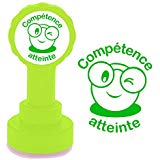 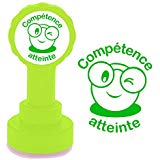 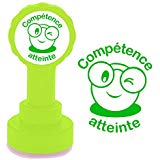 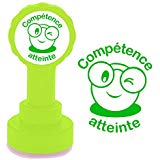 En compréhension orale: Niveau Novice Moyen atteint
Expression orale
56
Je peux utiliser un ou plusieurs mots. Je sais faire des phrases courtes
57
Je cherche mes mots mais c’est normal
58
Je mélange encore un peu avec le français quand je ne trouve pas mes mots
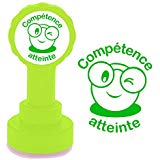 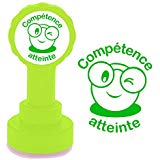 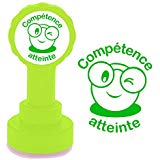 59
Je peux m’exprimer avec des phrases quand j’utilise des expressions que je connais par cœur
60
Je suis capable de réciter une petite poésie
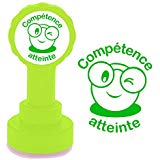 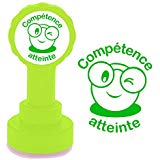 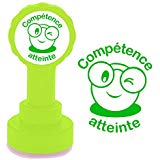 En expression orale: Niveau Novice Moyen atteint
Expression écrite
61
Je connais le son des lettres ou des symboles
62
J’identifie des mots que j’ai déjà rencontrés
63
Je peux comprendre une petite phrase
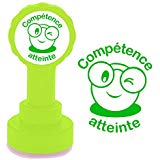 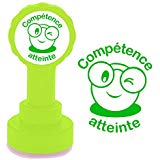 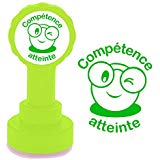 64
Je dois souvent relire pour comprendre
En compréhension écrite: 
Niveau Novice Moyen atteint
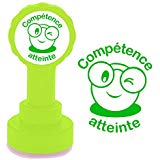 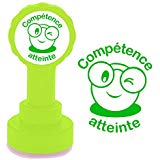 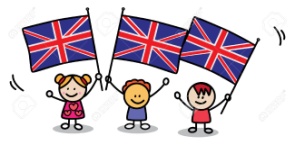 Anglais - immersion
Expression écrite
65
Je peux écrire quelques mots
66
Je peux donner quelques informations en lisant un document (des noms, les nombres, la nationalité…)
67
Je peux écrire sur un sujet que j’ai travaillé en classe
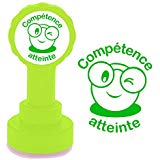 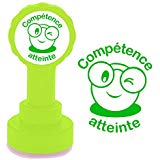 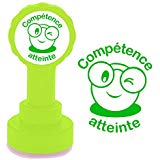 68
Je peux m’appuyer sur un modèle pour écrire un mail en anglais
69
C’est parfois difficile de me comprendre à l’écrit
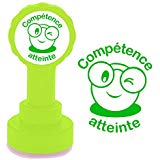 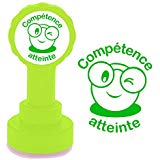 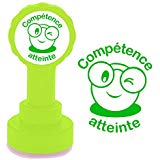 En expression écrite: Niveau Novice Moyen atteint
Observations:
Bilan 1er semestre
Ressenti de l’élève :
Observations de la maîtresse :
Signature des parents:
Bilan 2ème  semestre
Ressenti de l’élève :
Observations de la maîtresse :
Signature des parents: